Special Education        Leaders Meeting
Friday,  April 18, 2025
Our Commonwealth’s Educational Vision for All Students
What does this look like in a classroom?
What do we envision?
All students in Massachusetts, particularly students from historically underserved groups and communities, will have equitable opportunities to excel in all content areas across all grades. 
Culturally and linguistically sustaining classroom and school practices will support students to thrive by creating affirming environments where students: 
have a sense of belonging, 
engage in deeper learning, 
and are held to high expectations with targeted support.
Learn more: https://www.doe.mass.edu/commissioner/vision/default.html
Today’s Agenda
General Supervision
Components of General Supervision
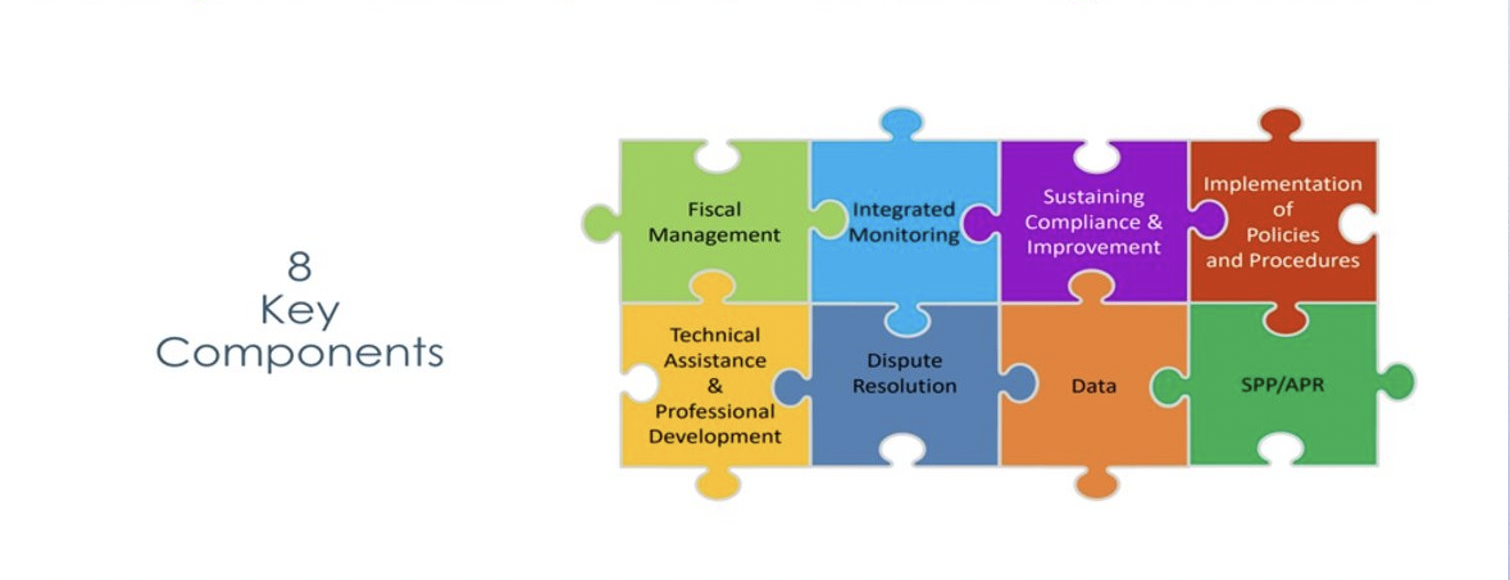 Special Education Priorities2024-2025
603 CMR 28.05: The Team Process and Development of the IEP
(1) Convening the Team. Within 45 school working days after receipt of a parent's written consent to an initial evaluation or reevaluation, the school district shall: provide an evaluation; convene a Team meeting to review the evaluation data, determine whether the student requires special education and, if required, develop an IEP in accordance with state and federal laws; and provide the parents with two copies of the proposed IEP and proposed placement, except that the proposal of placement may be delayed according to the provisions of 603 CMR 28.06(2)(e); or, if the Team determines that the student is not eligible for special education, the school district shall send a written explanation of the finding that the student is not eligible.
603 CMR 28.05: The Team Process and Development of the IEP
(7) Parent response to proposed IEP and proposed placement. Immediately following the development of the IEP, and within 45 school working days after receipt of the parent's written consent to an initial evaluation or reevaluation, the district shall provide the parents with two copies of the proposed IEP and proposed placement along with the required notice, except that the proposal of placement may be delayed according to the provisions of 603 CMR 28.06(2)(e) in a limited number of cases.
Early Childhood Education - Transition
Important timelines for the transition from Part C early intervention program to Part B preschool program:
At least 90 days before child's third birthday, EIS sends notification to LEA of potentially eligible student.
Notification is considered a referral.
Within 5 school days of receipt of the referral, LEA must provide written notice in the parent native/primary language and notice of procedural safeguards
Early Childhood Education – Transition.
Transition Conference
Must occur not less than 90 days and, at the discretion of the parties, not more than 9 months before the child's third birthday.
DESE recommends the notification to the Transition Conference take place at least 120 days prior to the child's third birthday to ensure sufficient time to complete the child's IEP.
Opportunity to discuss transition from EIS and potential services under Part B of the IDEA with parents.
With parental agreement, the LEA is required to participate in the transition conference.
If the parents have not yet been provided with notice of procedural safeguards, should be provided at this time.
Recommended that LEA obtain consent for evaluation under Part B.
Early Childhood Education – Transition,
Within 30 school days from the parent's consent, the LEA must complete necessary evaluations.
Within 45 school days from the parent's consent the LEA must:
Convene a Team meeting to review the evaluation data;
Determine whether the child requires special education;
If required, develop an IEP in accordance with state and federal laws; and
Provide parents with 2 copies of the IEP.
IEP must be developed and implemented by the child's third birthday.
Early Childhood Education - Evaluations
Evaluating students referred to special education from early intervention (EI) who cannot communicate effectively through oral speech:
Evaluations should be conducted by professionals who understand Speech and Language Disorders, the acquisition of speech and language, the link between communication, social/emotional development, and behavior, the strengths and challenges related to specific diagnostic presentation and communication profiles, and that limited communication does not infer limited cognition. 
IEP Teams for students with limited oral communication skills should consider the use of Augmentative and Alternative Communication. See: Technical Assistance Advisory SPED 2018-3: Addressing the Communication Needs of Students with Disabilities through Augmentative and Alternative Communication (AAC) - Special Education
Early Childhood Education – Evaluations.
Evaluating students to appropriately identify English Learners (ELs) with disabilities:
A student may not be determined to be a student with a disability if the determinant factor is the student’s limited English proficiency
Assessments and other evaluation materials must be selected and administered so as not to be discriminatory on a racial or cultural basis, and be provided and administered in the student's native language
The U.S. Department of Education’s English Learner Tool-Kit includes a chapter on “Addressing English Learners with Disabilities” that has a tool for considering the influence of language differences and disability on learning behaviors. 
Additionally, you may refer to DESE’s English Learners with Disabilities resources.
Early Childhood Education
Integrated Classroom Sizes
Cannot exceed 20 students with one teacher and one aide and no more than five students with disabilities. If the number of students with disabilities is six or seven then the class size may not exceed 15 students with one teacher and one aide.
Any student who has an active IEP, including a student who is only receiving related services, is considered a student with a disability for the purpose of determining the appropriate class size and ratio in an integrated preschool.
There is no waiver or process by which the classroom sizes or ratios prescribed by state regulation may be increased for integrated preschools. See https://www.doe.mass.edu/psm/waivers/default.html.
Early Childhood Education Resources:
Where can I find answers to my early childhood questions?
Resources
603 CMR 28.00: Special Education - Education Laws and Regulations
Preschool Environments Toolkit - Introduction
2023 Early Childhood Transition Questions and Answers - Individuals with Disabilities Education Act
ECTA Center: Improving Systems, Practices and Outcomes
| DaSy Center
Special Education Updates
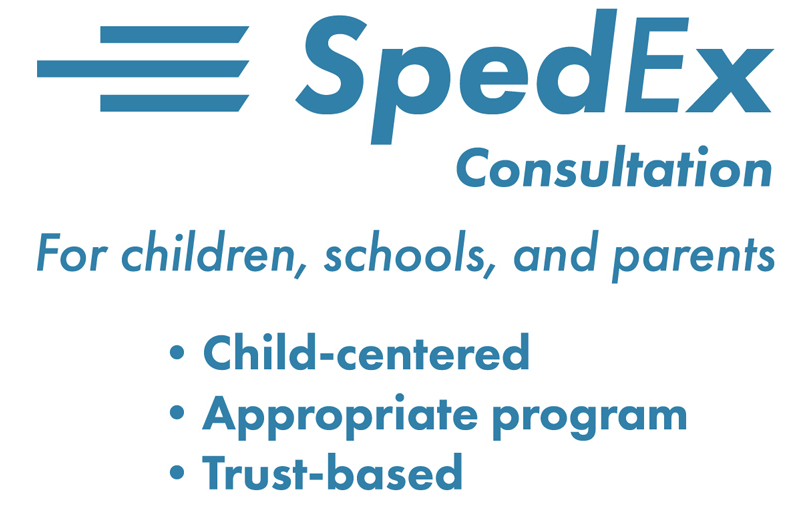 A Massachusetts Alternative IEP Dispute Resolution Option
Funded by MA Department of Elementary and Secondary Education 
–Special Education Planning and Policy Development Office

Independently Operated
Sometimes you need a…
  Facilitated IEP
  Mediation
  Hearing

but, Often you need…
 Consultation

letting school & parent resolve dispute themselves
May Use SpedEx Consultation When…
Rejected IEP
	
     or,

 Have scheduled
Mediation
Hearing
SpedEx Consultation Mission
Help parties resolve their dispute 
	
 Build/maintain positive working relationships
SpedEx Consultation Process
In 30 School Days…
	non-binding Recommendations for FAPE & LRE to school & parents

Five Steps: 
Parents & school agree to use SpedEx Consultation
Select own SpedEx Consultant
		-- interviews parent & school staff separately
		-- reviews rejected IEP & other documents
		-- observes child, in current placement
Consultant recommends appropriate services in a written report
School & parents meet to discuss a new IEP 
If sign a new IEP, SpedEx Consultant can observe the student in the accepted program thereafter 

Parent & school resolve dispute themselves
SpedEx Consultation Works !
SpedEx Consultation Case History
SpedEx Consultation is Effective Across MA
Cases in over 45 MA school districts

86% of SpedEx cases ➟ signed IEP
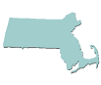 For more information…
www.spedexconsultation.com
David.Scanlon@bc.edu

David Scanlon
SpedEx Administrator
Department (DESE) Collaboration
Licensure Requirements
How does the state and/or a district determine what someone can teach/do with their license?
The regulations (603 CMR 7.15(11)) indicate that the role covered by each license is defined by the title and requirements of the license. Superintendents and principals intending to employ an educator in a role not obviously defined by an existing license must determine the most appropriate license by comparing the actual duties and responsibilities of that role with the license requirements. In some instances, this can be obvious just based on the titles of the licenses offered, in other situations, a review of the subject matter knowledge requirements  to the duties of the position might be needed to determine the most appropriate license.
(11) Role. The role covered by each license is defined by the title and requirements of the license. Superintendents and principals intending to employ an educator in a role not obviously defined by an existing license must determine the most appropriate license set forth in 603 CMR 7.00 or 603 CMR 4.00 by comparing the actual duties and responsibilities of that role with the license requirements.
Licensure Requirements.
I have a license as an early childhood teacher and in the title it says, with and without disabilities, does this mean I can be considered a special education teacher?
While this license did include a small component related to special education, no, it is not considered to be equivalent to a special education license. Someone with this license can teach in an inclusion model just like an elementary teacher or a high school English teacher could do.
DESE Updates
Overview of proposed changes to 603 CMR 46.00 and 603 CMR 18.00
Update the definition of seclusion to align it more closely with the definition used by the U.S. Department of Education’s Office for Civil Rights for data collection purposes

Update the definition of time-out to specifically include “in an unlocked setting from which the student is permitted to leave”

Add requirements for any room or area that is used for time-out (e.g., size, lighting, ventilation, temperature, etc.)
Next Steps
Public comment may be submitted via an online form, or sent via email to specialeducation@mass.gov, or sent via mail to Regulations Public Comment, c/o Commissioner’s Office, Department of Elementary and Secondary Education, 135 Santilli Highway, Everett, MA 02149.
The deadline for the public comment period is May 2, 2025 at 5:00pm. 
The Board is expected to vote on the proposed amendments at its regular monthly meeting scheduled for June 24, 2025.
Reminder of Pre-Approved Vendors for Effective Behavioral Intervention Programs
DESE has reviewed the submissions from vendors applying to become pre-approved for Effective Behavioral Intervention Programs that might be of interest to schools and districts. 

You can find information about the vendors whose submissions met the scoring criteria at the following link: https://www.doe.mass.edu/sped/links/24MASESBH1.xlsx
Annual Special Education Determinations
Requirements from OSEP 23-01 State General Supervision Responsibilities Under Parts B and C of the IDEA
Performance on compliance indicators (4B, 9, 10, 11, 12, and 13)
Valid and reliable data submissions
Correction of identified noncompliance
Other data available to the State about the LEA’s compliance with IDEA
Additionally, States may consider other factors such as:
Results and functional outcomes data that may come from results indicators (1, 2, 3, 5, 6, 7, 8, and 14)
Monitoring findings made that are not already included in the SPP/APR compliance indicators
Determination Matrix
Changing from a rubric to a matrix
Moving from a 4-point assignment rubric to 2-point score on LEA performance against the State targets
Separating out grouped data points to their own criteria
Including additional data points to get a more holistic view of LEA performance and compliance
Referencing of future data points to be included, but not used in this year’s Determinations
Matrix Criteria
Compliance
Indicator 4B
Indicator 9
Indicator 10
Indicator 11
Indicator 12
Indicator 13
Number of Findings of Noncompliance (PRS and PSM) from SY23-24
Number of findings of noncompliance not corrected in one year from SY22-23
Fiscal Monitoring/Audit Findings*
Performance
SwD Graduation Rate (Ind. 1)
SwD Drop Out Rate (Ind. 2)
SwD Proficiency Rate for Grade 4, 8, and HS in ELA and Math (Ind. 3B)
School Age Full Inclusion (Ind. 5A)
Preschool Full Inclusion (Ind. 6A)
Indicator 7A*
Indicator 14C*
Other Considerations
Maintenance of Effort
Child Count Information
Useable Records
Indicator 7
Indicator 14
*Criteria will not be used in the 2024-2025 Determinations, but will be included in the future
The Department will also consider additional data points or information when issuing Determinations
Timeline and Resources
Determination Letters and Matrix
To be posted in Dropbox in the coming weeks
MailChimp Communication to be sent out alerting all districts
Links to Quick Reference Guide, Frequently Asked Questions, and Determinations Website will be included in all Determination Letters
Introductory Webinar to the Matrix
Included in Determination Letter
Required Webinar
May 7 – Registration information to be sent out by SPED Strategies in coming weeks
Maintenance of Effort: FY24 Compliance
An LEA will meet its compliance standard if it spends the same or more in State and local funds in the aggregate or per pupil
LEAs who meet the compliance standard by only the per pupil standard, will be afforded the opportunity to report and demonstrate valid exceptions and adjustments to potentially reduce the LEA’s aggregate MOE standard to be applied going forward. 
For exceptions to be applied, completion of the Exceptions and Adjustment Workbook and supporting documentation for the claimed expenses are required
FY24 Proportionate Share for Equitable Services
FY24 Carryover Funds expire on September 30, 2025
Eligible to receive written permission to revert any outstanding FY24 unexpended proportionate share balance as of June 1, 2025 for general allowable Part B expenditures only if demonstrated compliance with all requirements including child find and meaningful consultation three (3) times a year
FY24 & FY25 Carryover Questionnaires will be a GEM$ application supplement coming soon 
First in, First Out
Separate general ledger accounting for each FY
FY26 Consolidated FC 240/262 Application
Available July 2025
Maintenance of Effort Eligibility Standard (FY24 Compliance)
Equitable Services – Evidence of 3 meaningful consultations
Private school(s) student counts 
Conditions of Assistance – multiple signatures needed 
GEPA Statement
Due: September 30, 2025
Substantially Approvable application
General Supervision: Financial Management and Monitoring
LEA IDEA Part B Fiscal Self-Assessment 
LEA IDEA Fiscal Risk Assessment
Uniform Grant Guidance   Title 2 Code of Federal Regulations Part 200
Maintenance of Effort	
Excess Cost Calculation
Allowable IDEA Part B Expenditures
Proportionate Share for Equitable Services
USED Q&A for Equitable Services for Parentally-Placed Private School Students
Comprehensive Coordinated Early Intervening Services (CCEIS)
Grants for Education Management System (GEM$)
LEA FC 0240/0262- IDEA Consolidated (Federal/ENT) Grantwriter role
New IEP Updates
FY2025 Fund Code 274
Eligibility: Grant funds are available to public schools, charter schools, education collaboratives and approved special education schools providing special education services for students with disabilities
Funding: Grantees are eligible for funding based on the number of Students With Disabilities (SWDs) enrolled
Use of Funds: Grant funds are to be used to implement IEP Improvement Project, with a strong emphasis on transitioning to utilization of the newly revised forms and processes. 
Expiration Date: September 30, 2025
Professional Development and Technical Assistance
Early Childhood (EC) Transition Collaborative Convenings
AnLar is hosting several statewide EC Transition Collaborative Convenings throughout the 2024-2025 school year.  These convenings will feature a panel discussion highlighting strategies that LEAs and EIS providers are using to support smooth transitions from Part C early intervention to Part B early childhood special education services. They will also include opportunities for you to connect with your colleagues and partner agencies to discuss specific topics related to early childhood transition.  Each meeting will feature a different topic, outlined below.  We encourage you to register for each meeting and invite your catchment area partners in early childhood transition!

Register here for May 14, 2025, 10:30 - 12:00 PM: Streamlining Data Collection
Free webinar on IDEA and NIMAS/NIMAC
An upcoming free webinar is an excellent opportunity for any special education leader who is new to - or needs clarification about – the role of the National Instructional Materials Access Center (NIMAC) in ensuring students with disabilities have access to accessible formats of educational materials in a timely manner.

Date and time is Wednesday, April 23, 2:00-2:45 pm ET. If you’re unavailable at that time, register to receive the webinar recording and materials. Also recommended is an accompanying policy brief, NIMAS & NIMAC: What SEAs and LEAs Need to Know.
Special Education Leaders Meetings2024-2025
May 16, 2025 		11:00-12:00
June 13, 2025 		11:00-12:00
Information for Special Education Leaders
Regular Updates and Information
Special Education Bulletin
Special Education Website (Announcements)
 Update Information in the Directory Administration
Special Education Leaders Meeting Invites and Memos
 Email Contacts
specialeducation@mass.gov (General Special Education Inquiries)
IDEAfiscal@mass.gov (IDEA Fiscal Inquiries)
IDEAdata@mass.gov (IDEA Data Inquiries- Special Education or SPP/APR Data)
Q&A